Marks, Seals & Cults II
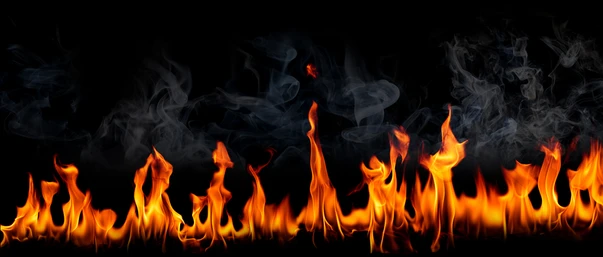 Matthew 7:13-15
	Enter ye in at the strait gate: for wide is the gate, and broad is the way, that leadeth to destruction, and many there be which go in thereat: 14 Because strait is the gate, and narrow is the way, which leadeth unto life, and few there be that find it.
Marks, Seals, Cults 2
2
713-2025
July
July 16th John A. Harwell
Richard & Mary Smith
July 17th Jessica Pugh
July 18th Earl & Jayne Munch,
Sheba Javed
Marks, Seals, Cults 2
3
713-2025
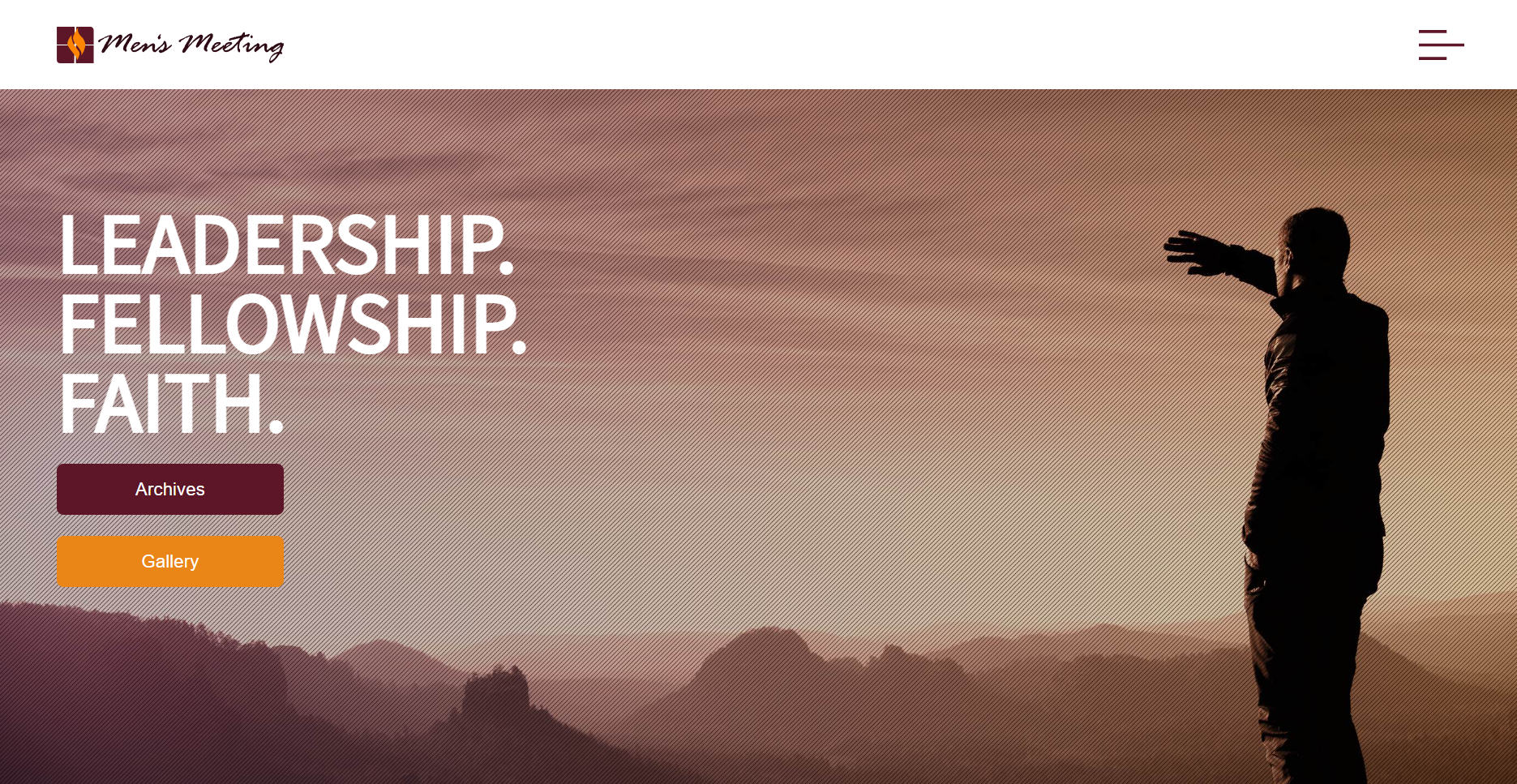 Sept. 26-28th
General Registration Opens  July 23rd
713-2025
4
Marks, Seals & Cults II
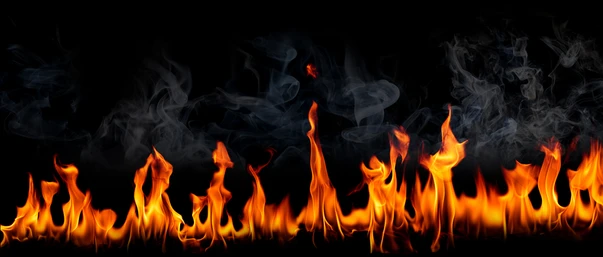 Matthew 7:13-15
	Enter ye in at the strait gate: for wide is the gate, and broad is the way, that leadeth to destruction, and many there be which go in thereat: 14 Because strait is the gate, and narrow is the way, which leadeth unto life, and few there be that find it.
Marks, Seals, Cults 2
5
713-2025
QUESTIONS.AND.ANSWERS.1   (54-0103)
	14. Is not Isaiah's meaning of the beating of the swords into plowshares to come to pass during the 1,000 yr. reign of Christ, rather than something that man can bring as so many modern religionists tell us?
	You are exactly right. That'll bring forth the Millennium reign. Those modernistic religious cults that's going around trying to educate people into the Kingdom of God... That'll be when God Himself will come in the supernatural Being, in supernatural power, to a supernatural-believing people, and will receive a supernatural power that'll mold God's sons.
Marks, Seals, Cults 2
6
713-2025
HEBREWS 12:27-29
	And this word, Yet once more, signifieth the removing of those things that are shaken, as of things that are made, that those things which cannot be shaken may remain. 28 Wherefore we receiving a kingdom which cannot be moved (overthrown, disordered) let us have grace, whereby we may serve God acceptably with reverence and godly fear: 29 For our God is a consuming fire.
Marks, Seals, Cults 2
7
713-2025
Hebrews 12:27-29 (CJB)
	And this phrase, “one more time,” makes clear that the things shaken are removed, since they are created things, so that the things not shaken may remain. 28 Therefore, since we have received an unshakeable Kingdom, let us have grace, through which we may offer service that will please God, with reverence and fear. 29 For indeed, “Our God is a consuming fire!”  [Jealous]
Marks, Seals, Cults 2
8
713-2025
HEBREWS 12:1-3	Wherefore seeing we also are compassed about with so great a cloud of witnesses, let us lay aside every weight, and the sin which doth so easily beset us, and let us run with patience the race that is set before us, 2 Looking unto Jesus the author and finisher of our faith; who for the joy that was set before him endured the cross, despising the shame, and is set down at the right hand of the throne of God. 3 For consider him that endured such contradiction of sinners against himself, lest ye be wearied and faint in your minds. 

Finisher: (Gr.) The state of the more intelligent. Able to 									produce moral and spiritual perfection.
Marks, Seals, Cults 2
713-2025
9
THE.FIRST.SEAL
	22 And in studying Scripture… If we start some-thing here, and it doesn't come out right, you got to come back. You'll never figure it with your mind.  
	We just found out by the Scriptures there's no man in heaven or earth, beneath the earth, ever was, or ever will be that can do it. The Lamb alone can do it. 	So seminary explanation, whatever it might be, is just nothing. It takes the Lamb to reveal it. 	63-0318
Marks, Seals, Cults 2
713-2025
10
Explanation:A statement or account that makes something clear.
	“Intentional pilot error was the explanation for the Air India plane crash.”
Revelation:	When God reveals something to a person, it's often referred to as divine revelation or simply revelation. This term encompasses the process by which God makes known previously hidden or unknown truths.
Marks, Seals, Cults 2
713-2025
11
CHURCH.AGE.BOOK  
	381-3 Not for one moment do I bring a message to the people that they may follow me, or join my church, or start some fellowship and organization. I have never done that and will not do that now. I have no interest in those things, but I do have an interest in the things of God and people, and if I can accomplish just one thing I will be satisfied. 
	That one thing is to see established a true spiritual relationship between God and men, wherein men become new creations in Christ, filled with His Spirit and live according to His Word.
Marks, Seals, Cults 2
713-2025
12
INVESTMENTS
	152  We have no thought coming. We must just believe what He says. "Well, I can't explain It.“ You don't know God by intellectual conception. You know God by faith, is the only way you know how to believe God. You can't explain it. No one can. Nobody can explain God. God is without finding out by explanation; you've got to believe Him; it wouldn't be a faith no more. You've got to believe it. 		63-0803
Marks, Seals, Cults 2
713-2025
13
THE.MARK.OF.THE.BEAST
	8 This great subject that we are approaching has certainly caused some great controversy... I believe it's such a great, vital part of the Scripture: We should not leave any of it out. 
	God spoke through the Scriptures about the mark of the beast and how it was to appear in the last days…
Marks, Seals, Cults 2
14
713-2025
A.HIDDEN.LIFE
	I believe with all my heart that we're on the threshold of stepping into another veil yonder, where the greater mysteries of God will be known to the church. Satan will put out a many a false runner but just lay it aside; remember, it's only signifying that something real is going to take place when you see it. For Satan will do everything to blockade the real jewel of God when it's coming forth. 
	That's where I believe many cults as we see rising over the nation is only a light post to say, "Look out; it will be here soon.“									55-1006
Marks, Seals, Cults 2
15
713-2025
The Seal of God: THE.FOURTH.SEAL
	78 I believe in speaking in tongues, all these other things are all right, but just that in itself won't work, you know it won't work. "Though I speak with tongue of men and angels…" So those things doesn't mean that you have the Holy Spirit. 
	But when He, the Person, the immortal Spirit of Christ becomes your personal Saviour, changes you, and throws your views right straight into Calvary, to this Word, something's happened. No one will have to tell you about it; you'll know it when it happens.				63-0321
Marks, Seals, Cults 2
16
713-2025
QUESTIONS.AND.ANSWERS
	27. Bro. Branham, speaking on the mark of the beast, don't you believe they'll tattoo a number in your head, or tattoo something on your hand?
	No, sir. Don't never look for that. It'll be a boycott, certainly. No man could buy or sell 'less he belongs to the confederation of churches. That'll come like a union, unionizing the thing, bringing it down, unionized religion. Mark my word; it ain't far off. And you'll see it, she's just around the corner.   	*54-0515 (71)
Marks, Seals, Cults 2
17
713-2025
THE.LAMB'S.BOOK.OF.LIFE
	46  He deceived all, the whole earth: religious cults, the pretended Christian; church member; he deceived the moral man; the good man; so-called preacher; so-called Christian. He deceived all with propaganda, saying, "We're all one big church, we ought to all unite together, have church and state uniting… settle all wars forever.“ Millions of mothers would say, "That's the thing we want." Watch where it comes from, sister. Watch where the backgrounds of it is.		56-0603
Marks, Seals, Cults 2
18
713-2025
THE.SECOND.SEAL
	265 In other words, up over the Vatican it's wrote Vicarius Filii Dei, in Roman numerals. Now, you just draw a line at the bottom of those Roman numerals, and it means "Instead of Son of God." In other words, he's a vicar. (A vicar takes the place of something.) He is the vicar instead of the Son of God. "Let him that has wisdom count the numbers of the beast, for it's the number of a man, and his number is 666."
63-0319
Marks, Seals, Cults 2
19
713-2025
REV. 13:18
	Here is wisdom. Let him that hath understanding count the number of the beast: for it is the number of a man; and his number is Six hundred threescore and six.
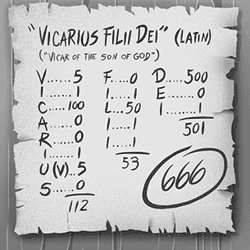 Marks, Seals, Cults 2
20
713-2025
SATAN'S.EDEN
	33 Communists has nothing to do with this. It's the church, you have to watch. It's not communists that would deceive the very Elected. It's the church that'll deceive the very Elected. We know they deny God, antichrist, sure they are, in principle, but they are not the antichrist. The antichrist is religious, very religious, and can quote the Scripture, and make It look so plain. 																			65-0829
Marks, Seals, Cults 2
21
713-2025
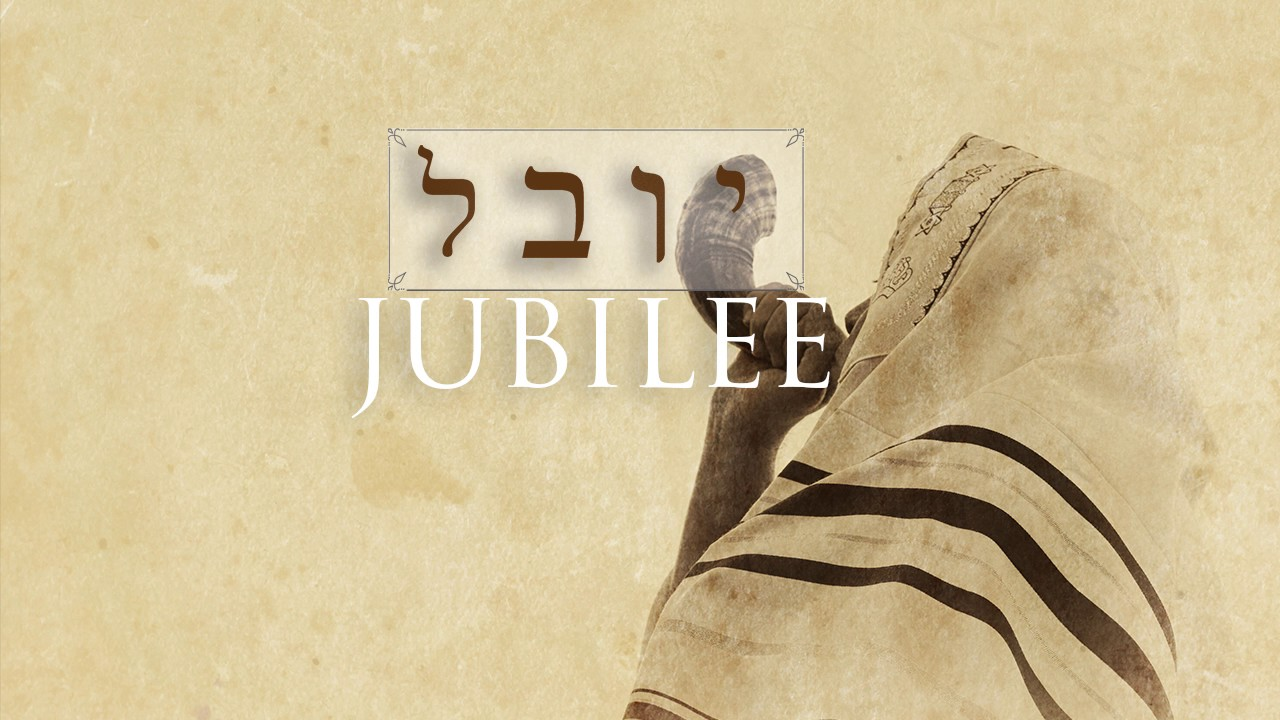 LEVITICUS 25:10-13
	And ye shall hallow the fiftieth year, and pro-claim liberty throughout all the land unto all the inhabitants thereof: it shall be a jubile unto you; and ye shall return every man unto his possession, and ye shall return every man unto his family.
Marks, Seals, Cults 2
713-2025
22
*THE.MARK.OF.THE.BEAST
	17 I've heard it predicted many different ways, the tattoo sign in your hand, sign on your head. I do not believe that's correct with Scripture. There's going to be a group of people that's going to be marked for destiny in hell. And there's going to be people marked for their eternal destiny in heaven. These two marks run side by side.
	And it's going to get so great, so pinching, just before the coming of the Lord, you'll have to have one mark or the other, or there'll be a boycott: you can't buy nor sell.												56-0715
Marks, Seals, Cults 2
713-2025
23
1. Numbers 22:24-26
	24 But the angel of the Lord stood in a path of the vineyards, a wall being on this side, and a wall on that side. 25 And when the ass saw the angel of the Lord, she thrust herself unto the wall, and crushed Balaam's foot against the wall: and he smote her again. 26 And the angel of the Lord went further, and stood in a narrow place, where was no way to turn either to the right hand or to the left.
Marks, Seals, Cults 2
24
713-2025
QUESTIONS.AND.ANSWERS.3
	117 One night come a question about church and Christians. One of the old drunks said, "There ain't no such a thing as Christians any more… this bunch of hypocrites, you see them out here smoking, drinking, doing the same thing that we do, call themselves Christians."
	This one drunk raised up said, "Just a minute. There's one that I know about. “ Said, "Who is it?“ Said, "It's my wife." She'd become salty. He was catching it all the time.
	He said, "I bet if she was put to a squeeze...“ 
He said, "No, she's still a Christian; I'll prove it to you.“  64-0830
Marks, Seals, Cults 2
25
713-2025
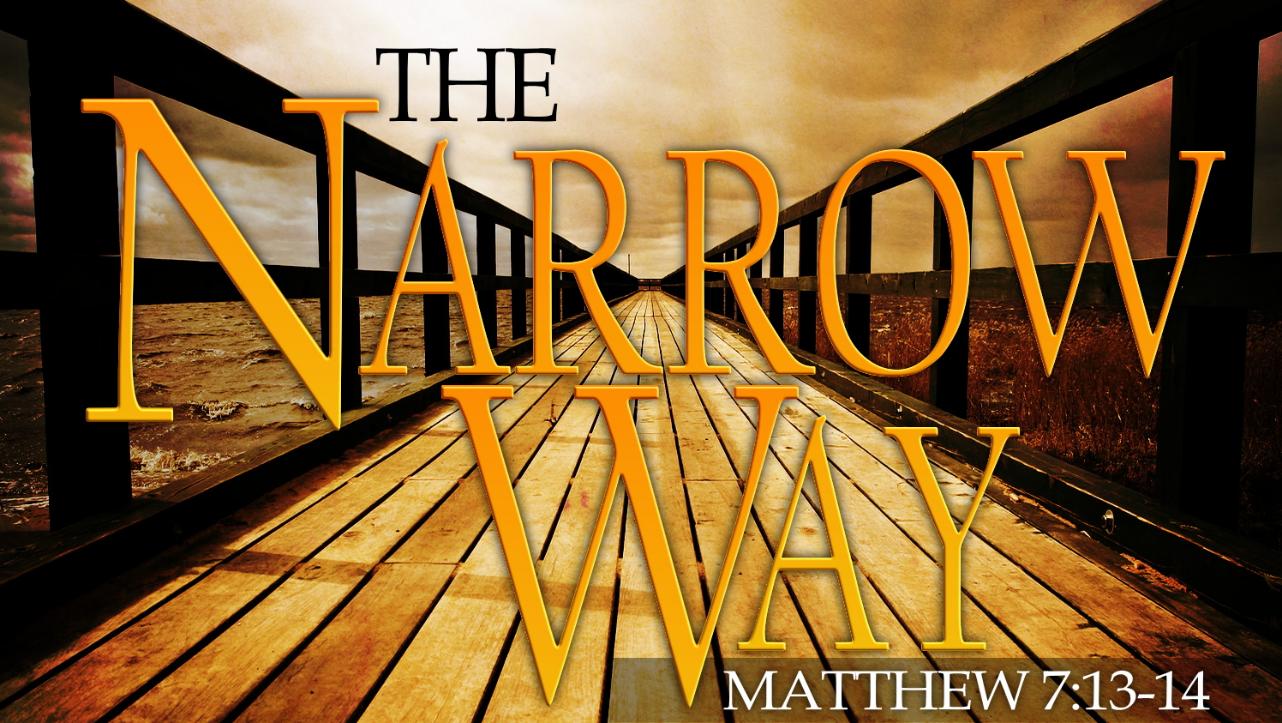 Marks, Seals, Cults 2
713-2025
26
Matthew 7:13-15
	13 Enter ye in at the strait gate: for wide is the gate, and broad is the way, that leadeth to destruction, and many there be which go in thereat: 14 Because strait is the gate, and narrow is the way, which leadeth unto life, and few there be that find it.  15 Beware of false prophets, which come to you in sheep's clothing, but inwardly they are ravening wolves.
Marks, Seals, Cults 2
713-2025
27
MATTHEW 7:14
Because strait is the gate, and narrow is the way, which leadeth unto life, and few there be that find it.
The Way
JOHN 14:6
Jesus saith unto him, I am the way, the truth, and the life: no man cometh unto the Father, but by me.
The Door (Gate)
JOHN 10:9
I am the door: by me if any man enter in, he shall be saved, and shall go in and out, and find pasture.
Marks, Seals, Cults 2
713-2025
28
LUKE 13:23-26
	Then said one unto him, Lord, are there few that be saved? And he said unto them, 24  Strive to enter in at the strait gate: for many, I say unto you, will seek to enter in, and shall not be able. 25 When once the master of the house is risen up, and hath shut to the door, and ye begin to stand without, and to knock at the door, saying, Lord, Lord, open unto us; and he shall answer and say unto you, I know you not whence ye are: 26 Then shall ye begin to say, We have eaten and drunk in thy presence, and thou hast taught in our streets.
Marks, Seals, Cults 2
713-2025
29
LOOK.AWAY.TO.JESUS
	38 Now I am going to say something to you that I haven't said all along. That is, the thing that we have looked forward to for so long the Third Pull, has now been vindicated, I'm sure you all know what it is. Remember, there'll never be an impersonation of that… Now it's in existent. Right at this time now it's just happened, so it could identify its presence among you, but it will not be used in a great way until this Council begins to tighten up. The Pentecostals, so forth, can almost impersonate anything can be done. But when that time comes, when the squeeze comes down, then you'll see, what you've seen temporarily, manifested in the fullness of its power. 									63-1229
Marks, Seals, Cults 2
713-2025
30
TRYING.TO.DO.GOD.A.SERVICE. 
	Because thou has chosen this straight and narrow way, the harder way, you've done it at your own choosing. But what a glorious decision you've made, because it's MY WAY… This in itself is that which will bring to pass, and make and bring to pass, the tremendous victory in the Love Divine.”
	 65-1127
Marks, Seals, Cults 2
713-2025
31
ON.THE.WINGS.OF.A.SNOW.WHITE.DOVE
	22  Something said to him [Danny Henry], "Make Bro. Branham a pair of cuff links out of that." So he made the cuff links. And when he give them to me, he hadn't noticed it, but right through the middle of both cuff links runs that straight, narrow strip. I have them on tonight, to pray for the sick. 
	A bloodstone color, like dripping blood; with the straight, narrow line right through. Just exactly what his prophecy said, "the straight and narrow way.” I'm glad to walk this straight, narrow way, the way of the Gospel, the way of the Word, with our Lord Jesus Christ.
65-1128
Marks, Seals, Cults 2
32
713-2025
STANDING.IN.THE.GAP
	It's God pushing you to something. And it's built the ministry to a place to where there is nobody can say one word against it. But from henceforth, let me first speak to you in the Name of the Lord, because I must go out by faith. I do the best of my choosing, then go do it. Because it hasn't been wrong, is because I've waited till He told me to go do it. So it wasn't me; it was Him.
Marks, Seals, Cults 2
33
713-2025
158 But, you see, even Paul got between the straits one time. And many times that God has did things or let His servants do it, that was mistakes... Now, we know that human beings can make mistakes, but God can make no mistake. But now if I get into the field preaching, the way I do, I have to set up meetings ahead and get things lined up. And surely if "This in itself is a tremendous thing that will bring to pass, and make come to pass, the tremendous victory in the love Divine… then it's Divine love, which is God. And it takes the love of God to dash out there on the front line and stand in the gap for the people.
63-0623
Marks, Seals, Cults 2
34
713-2025